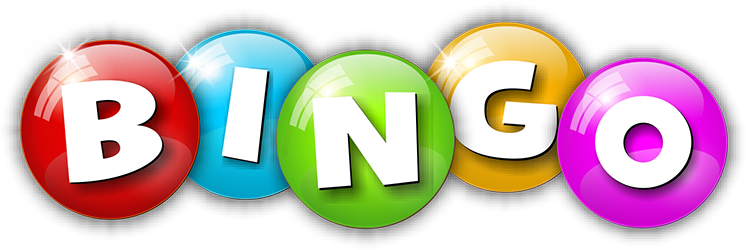 Victoria
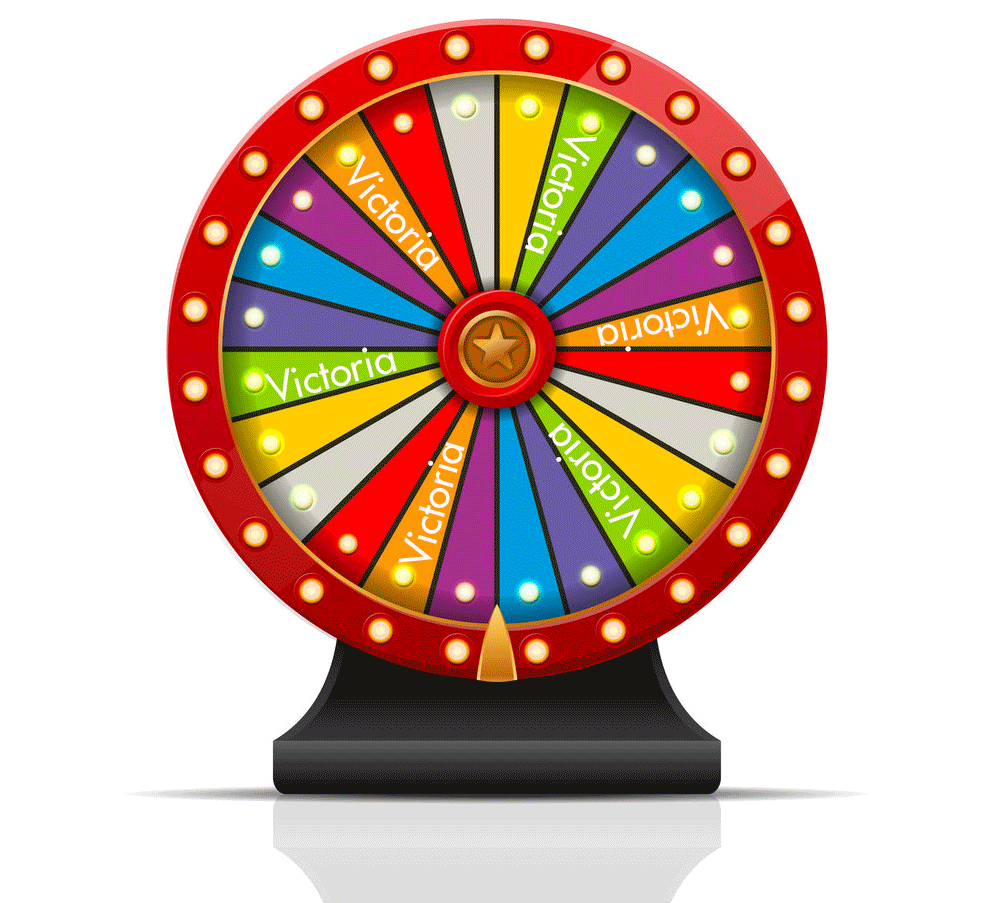 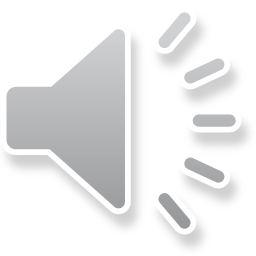 Bijou
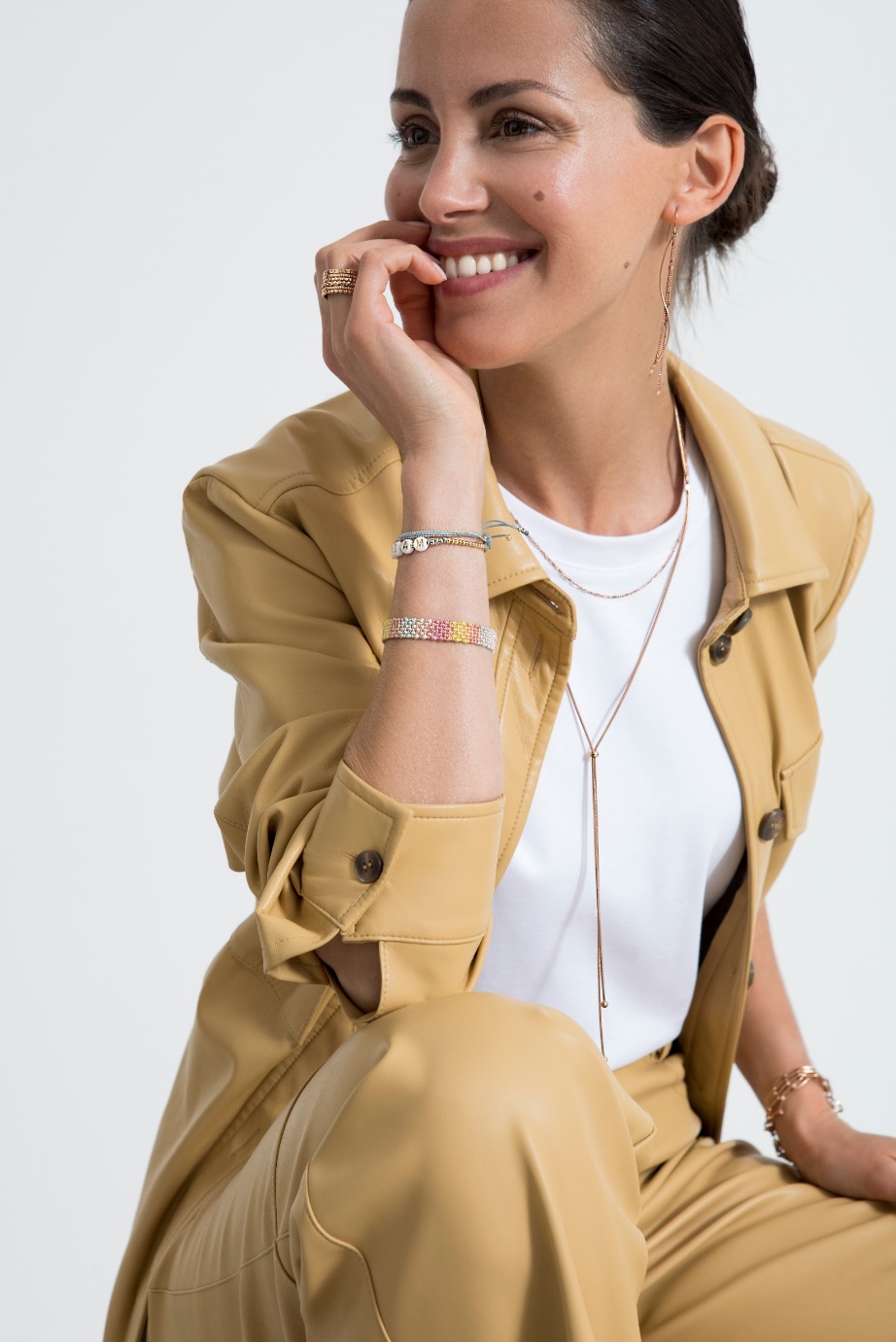 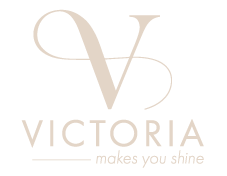 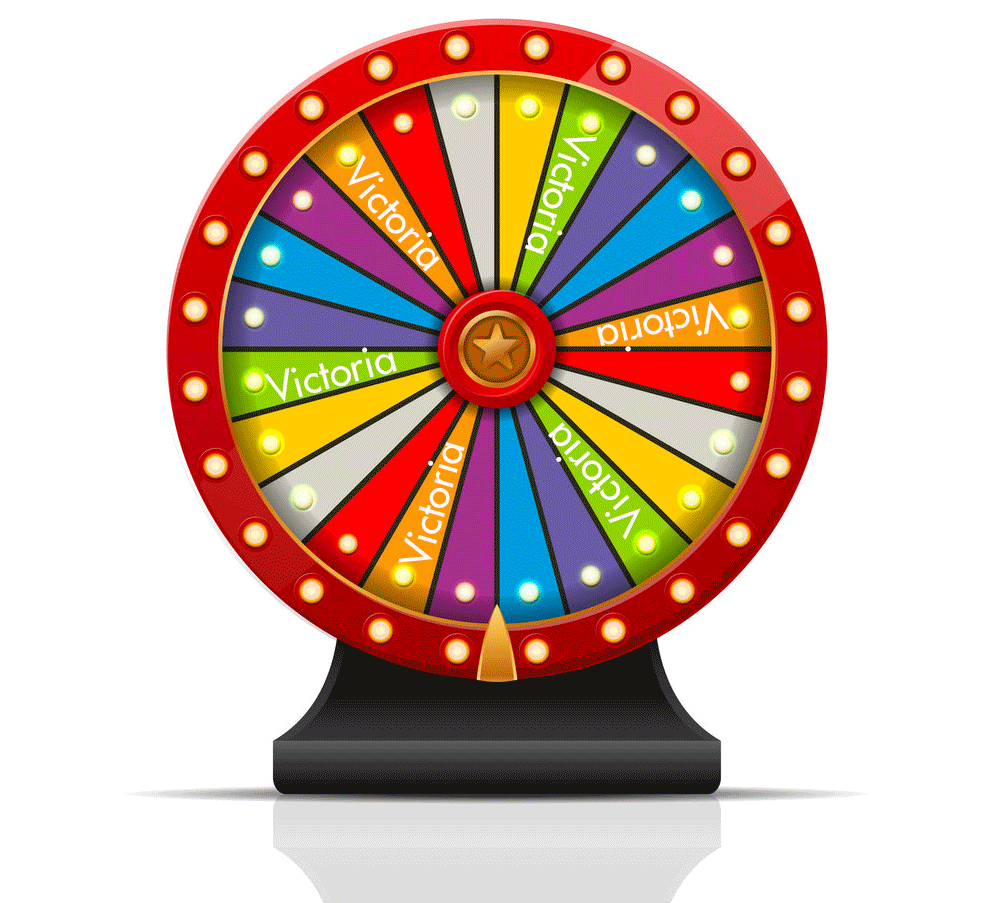 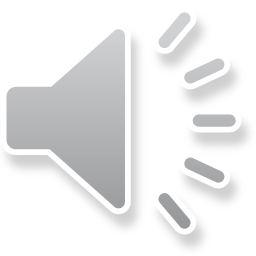 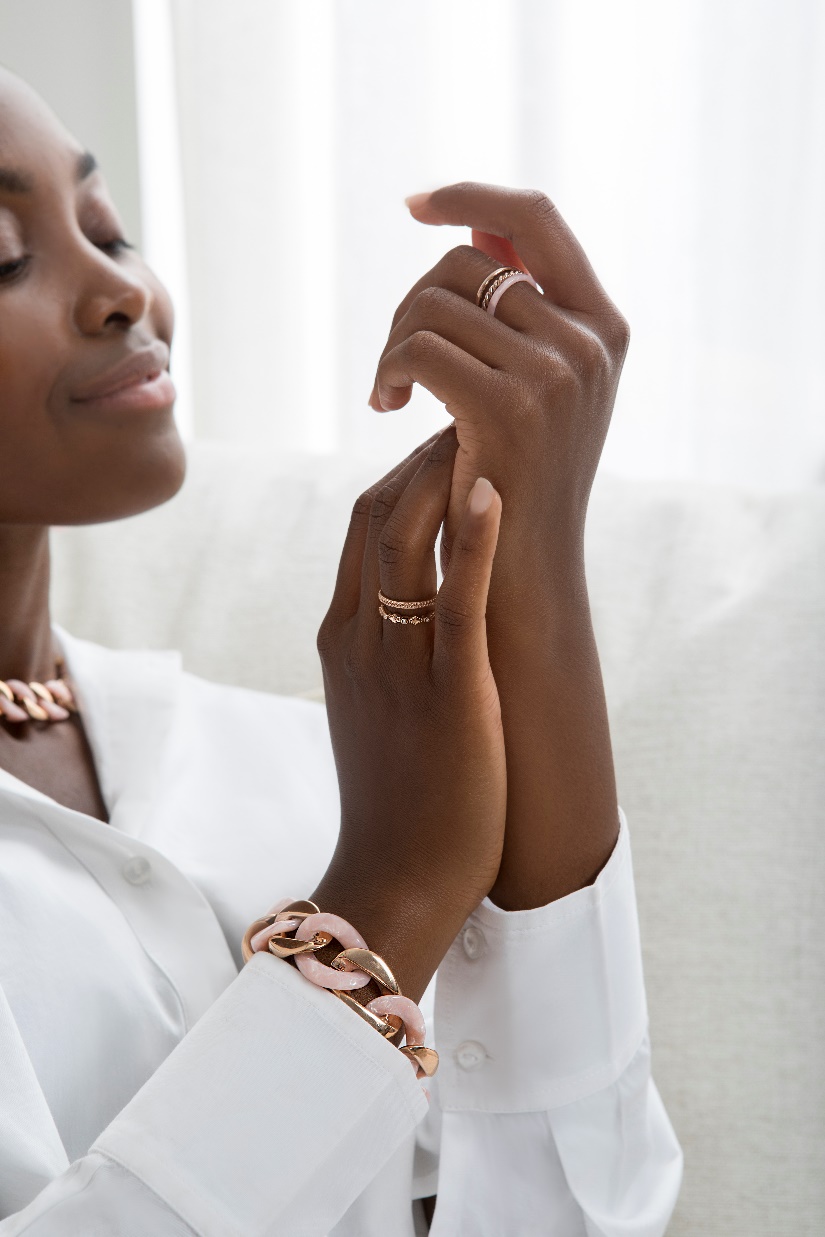 Voyage
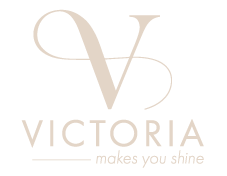 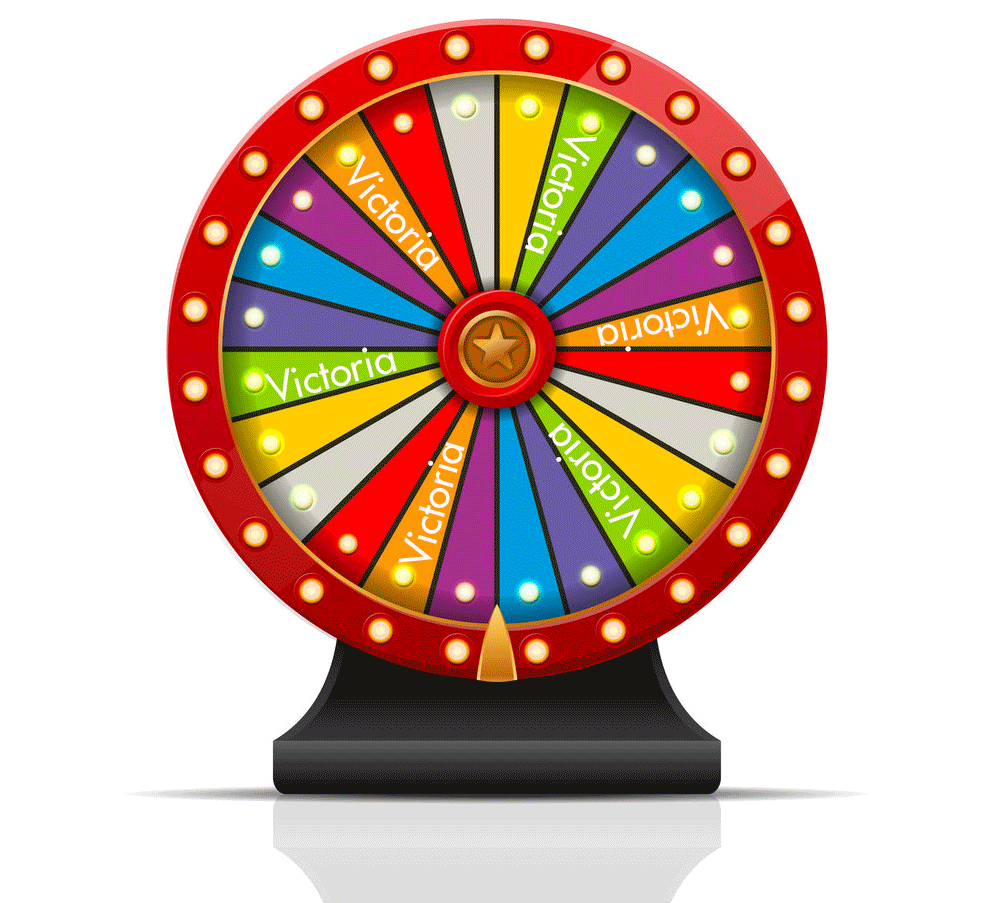 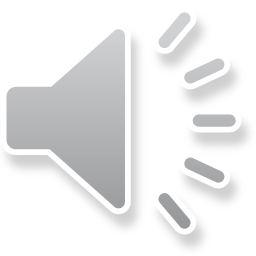 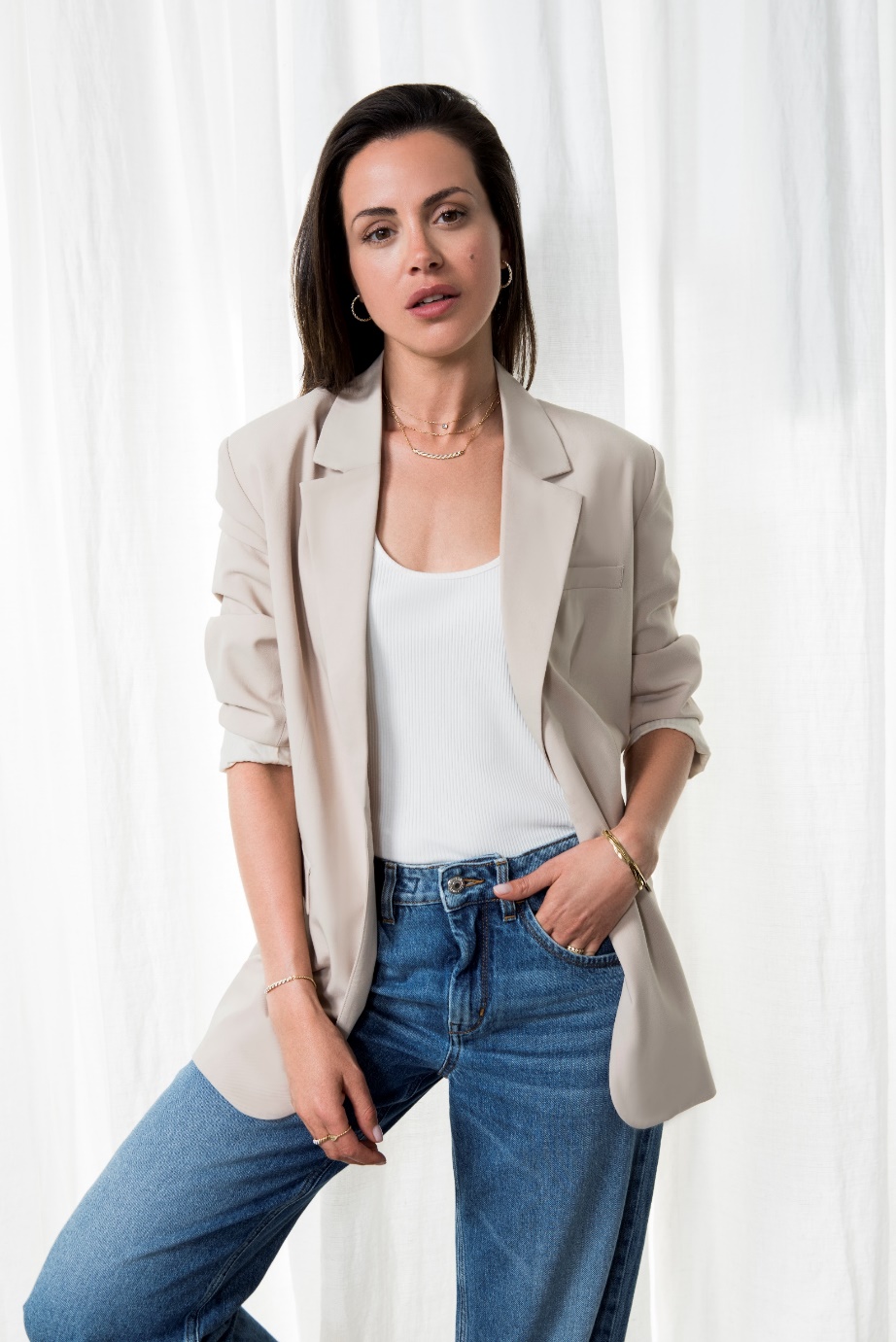 10 ans
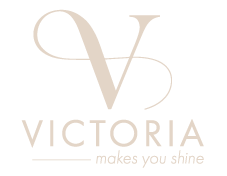 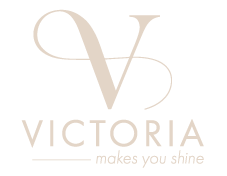 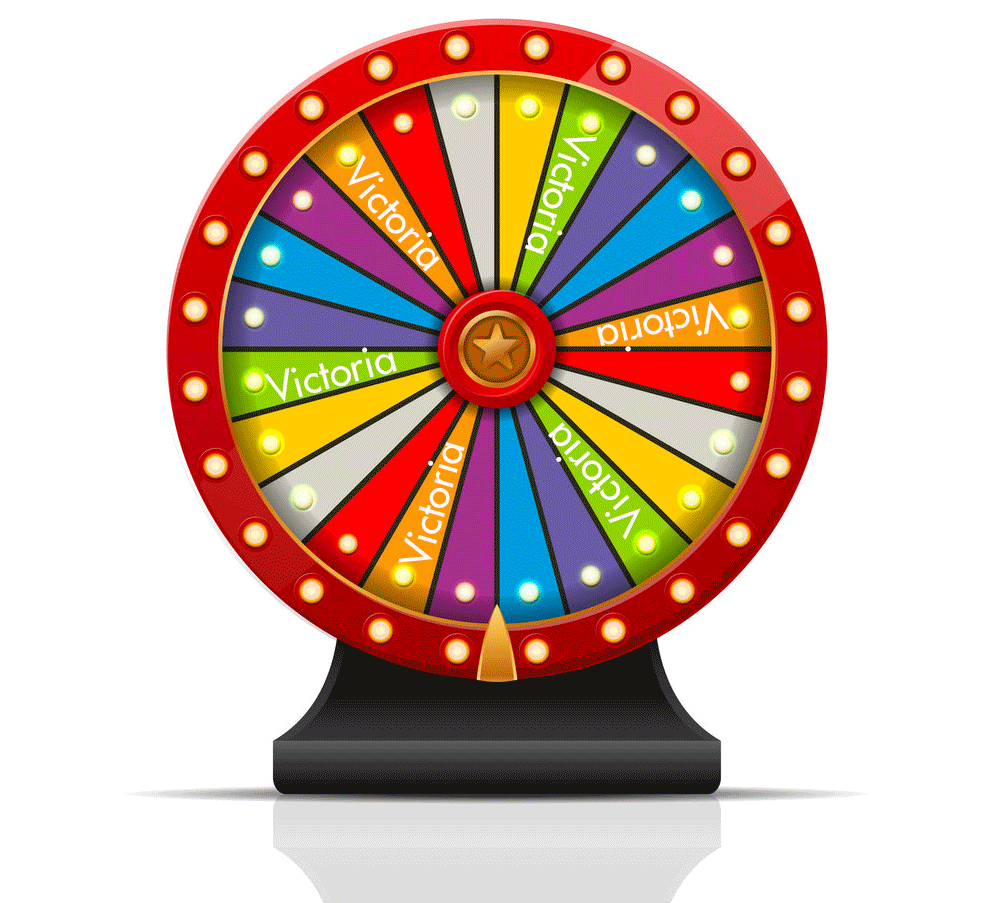 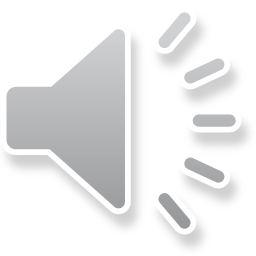 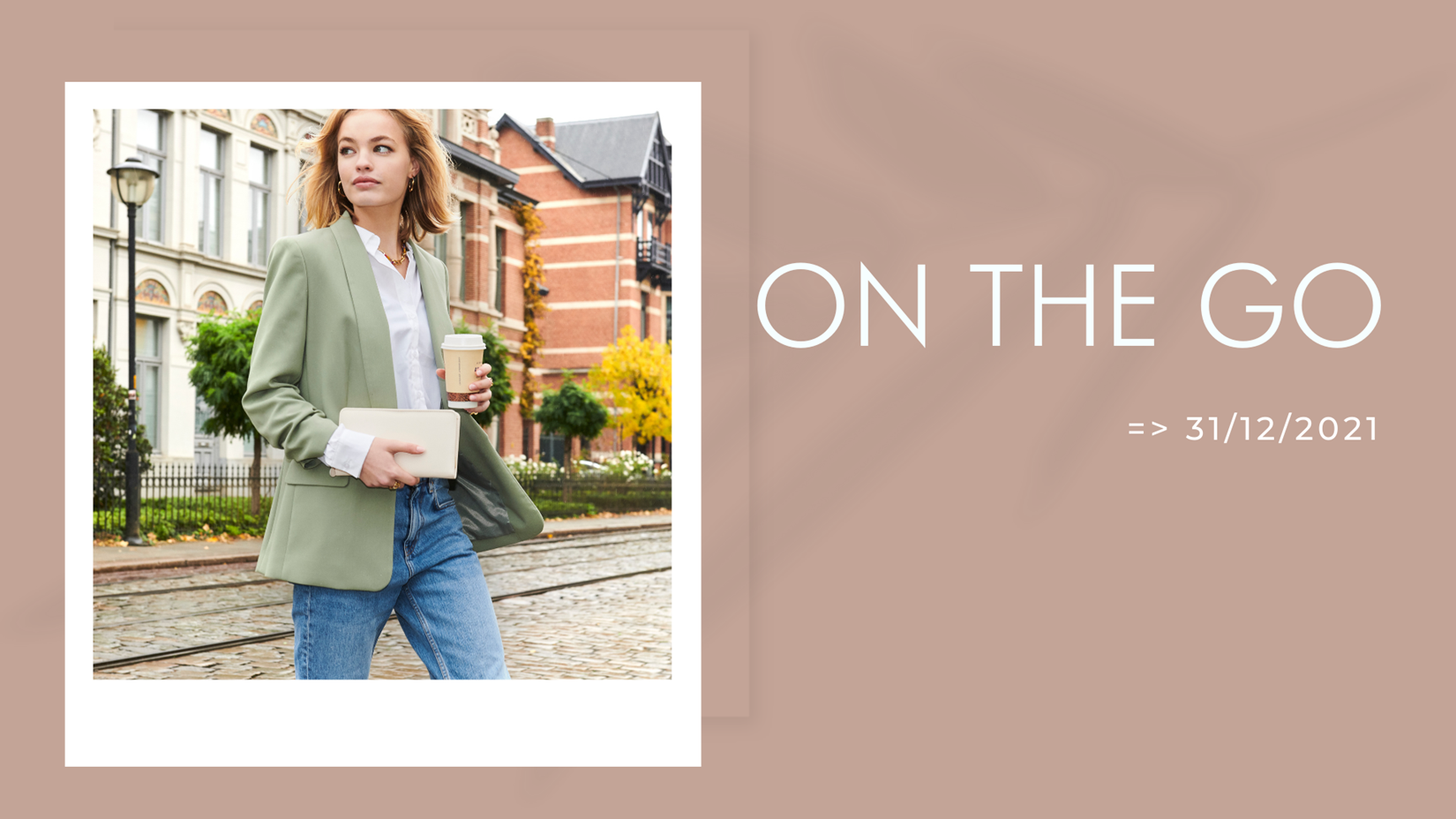 400€
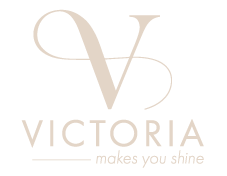 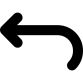 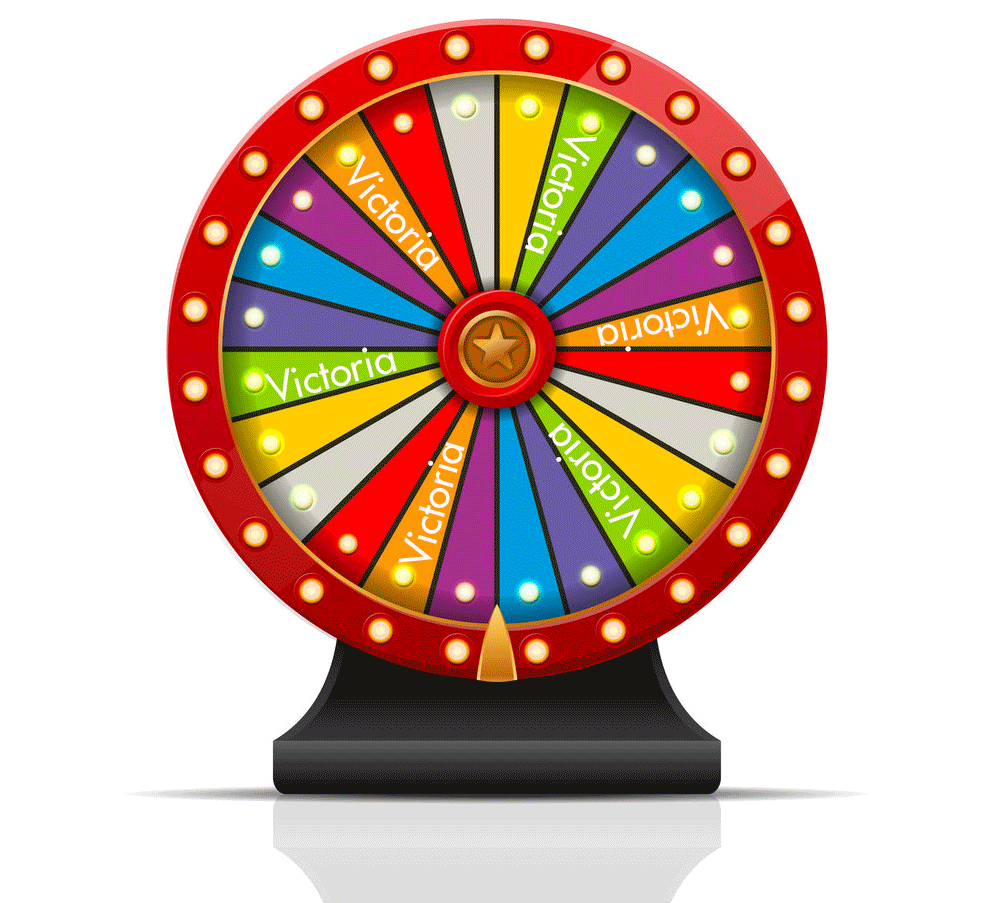 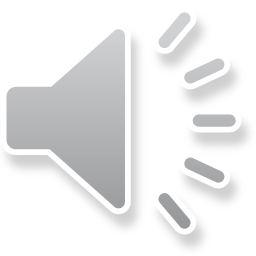 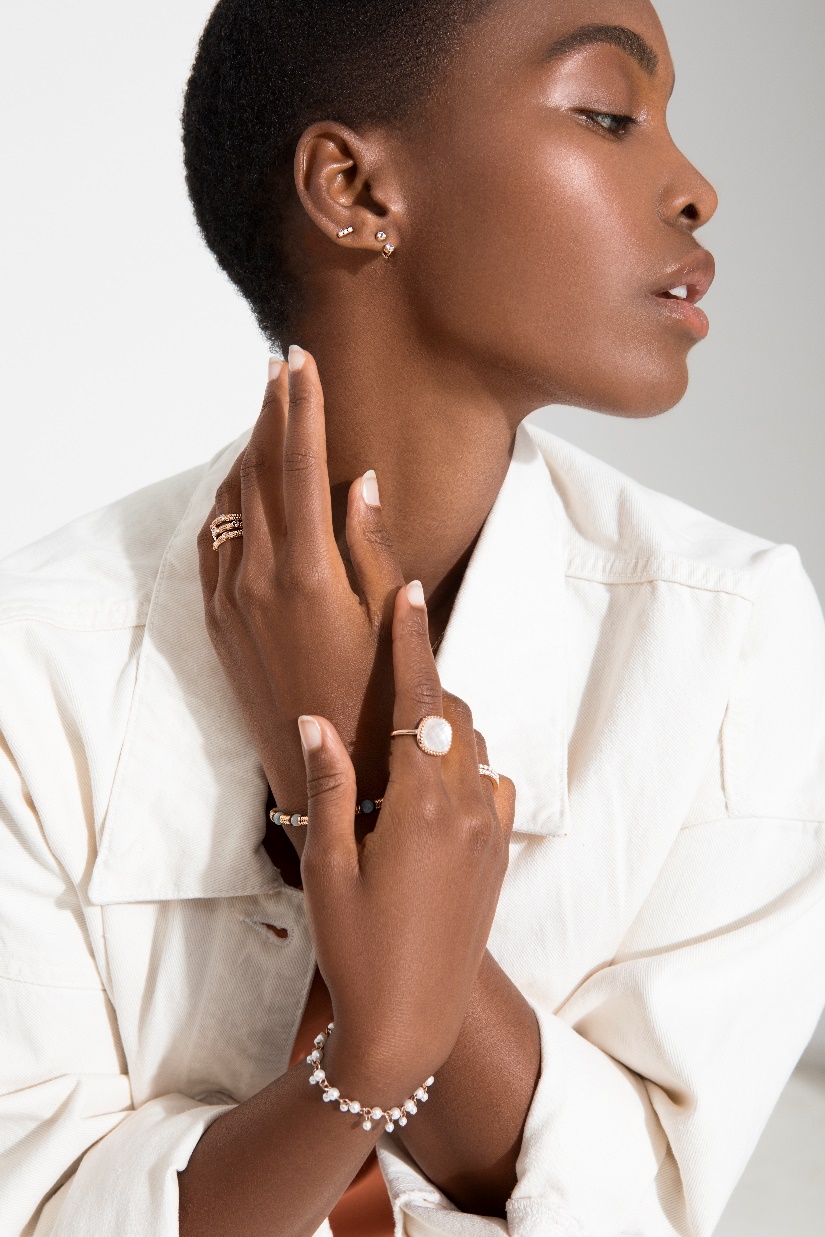 VIC
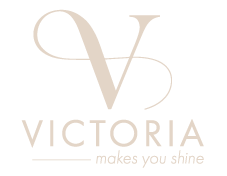 [Speaker Notes: Patrick]
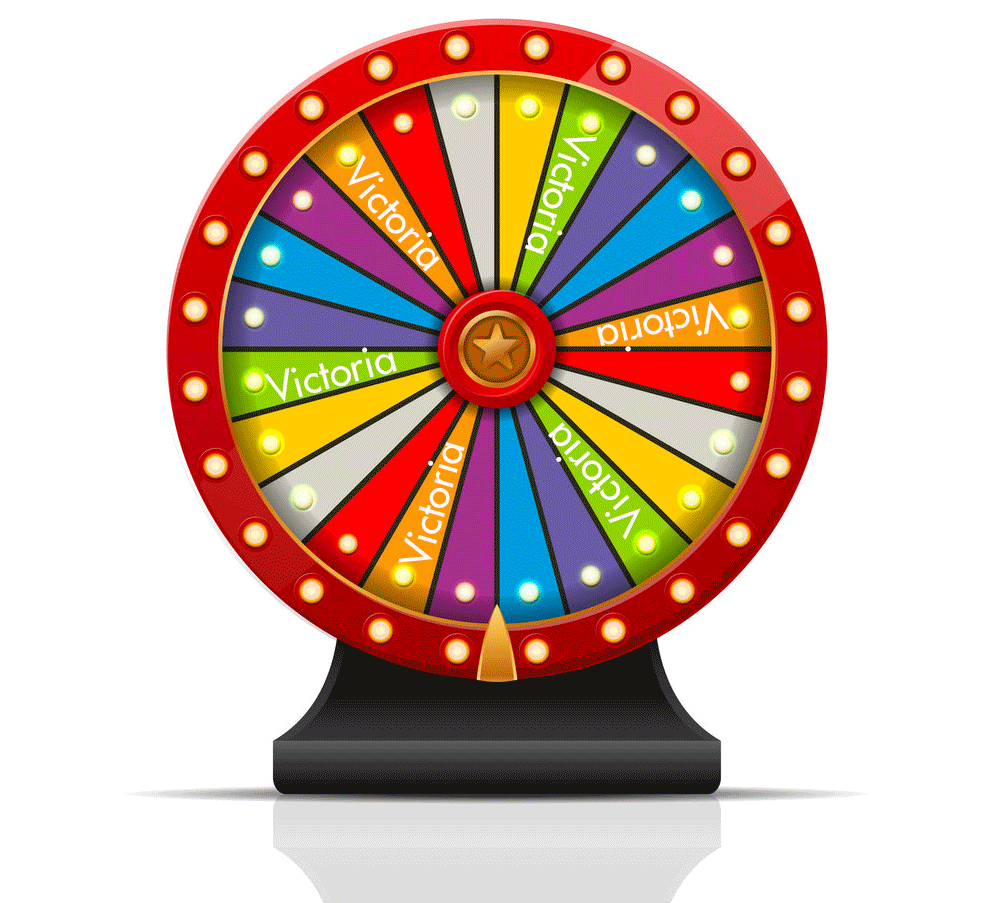 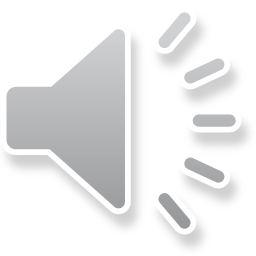 Fête
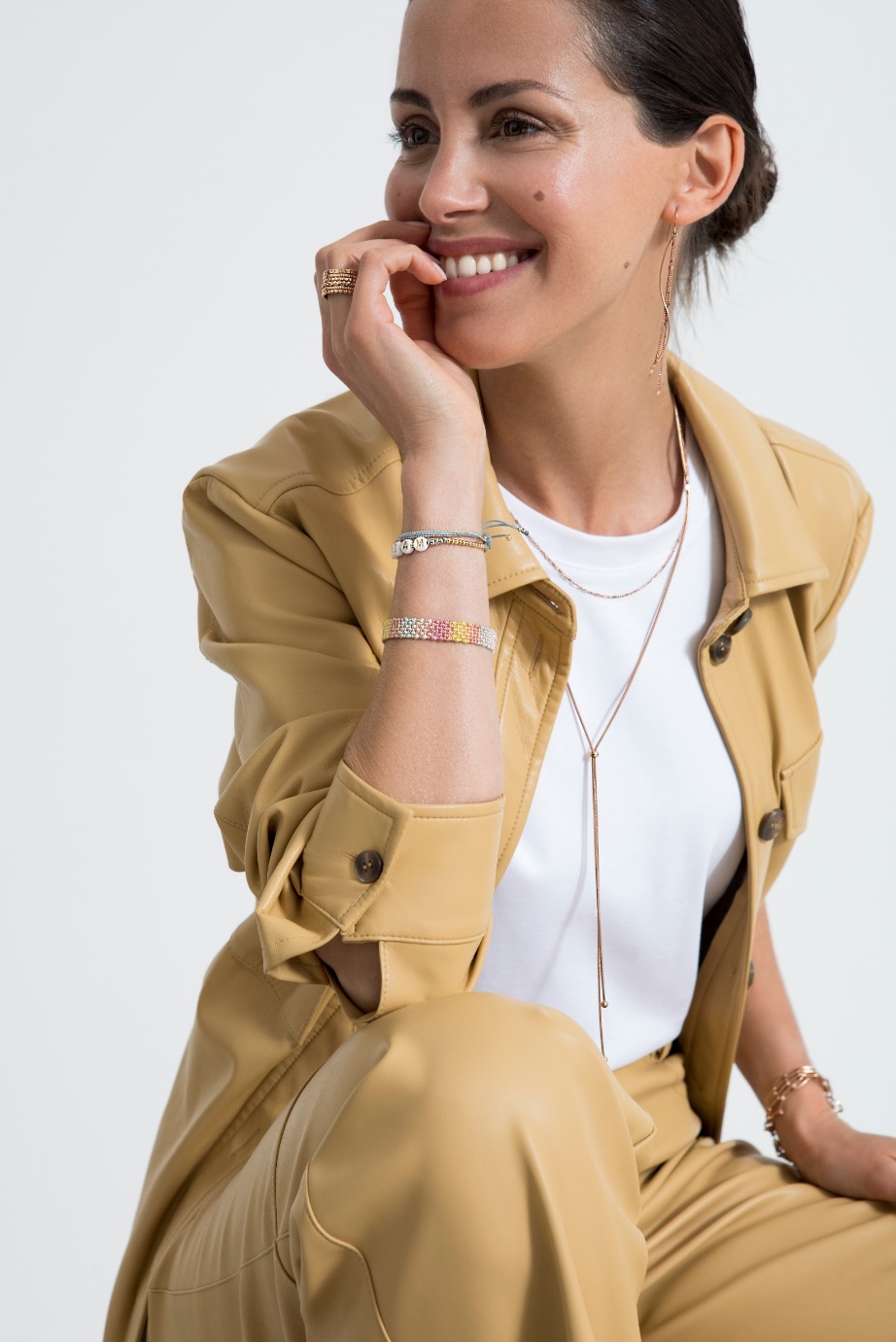 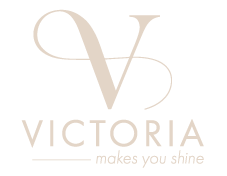 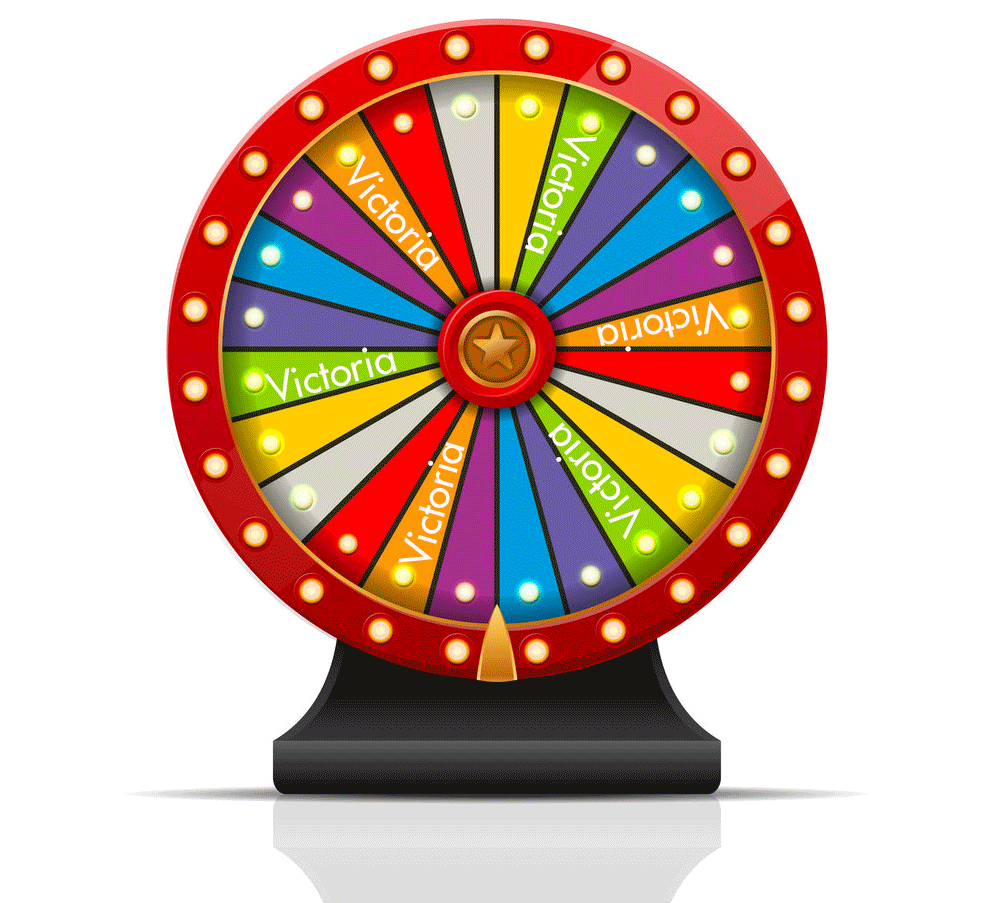 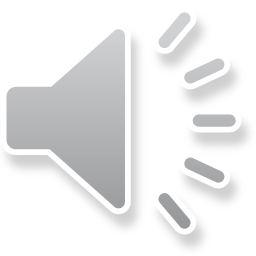 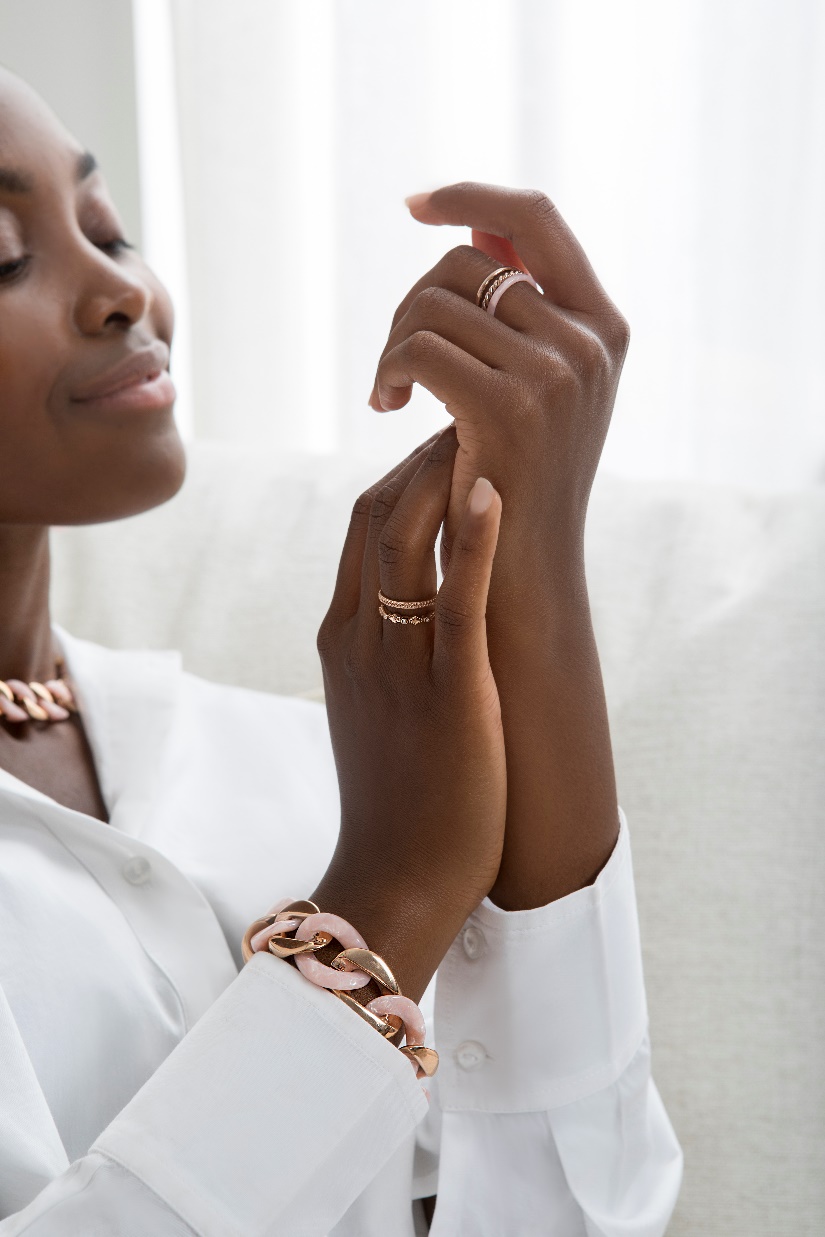 Découverte
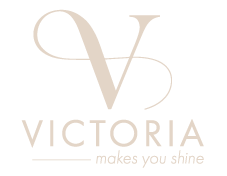 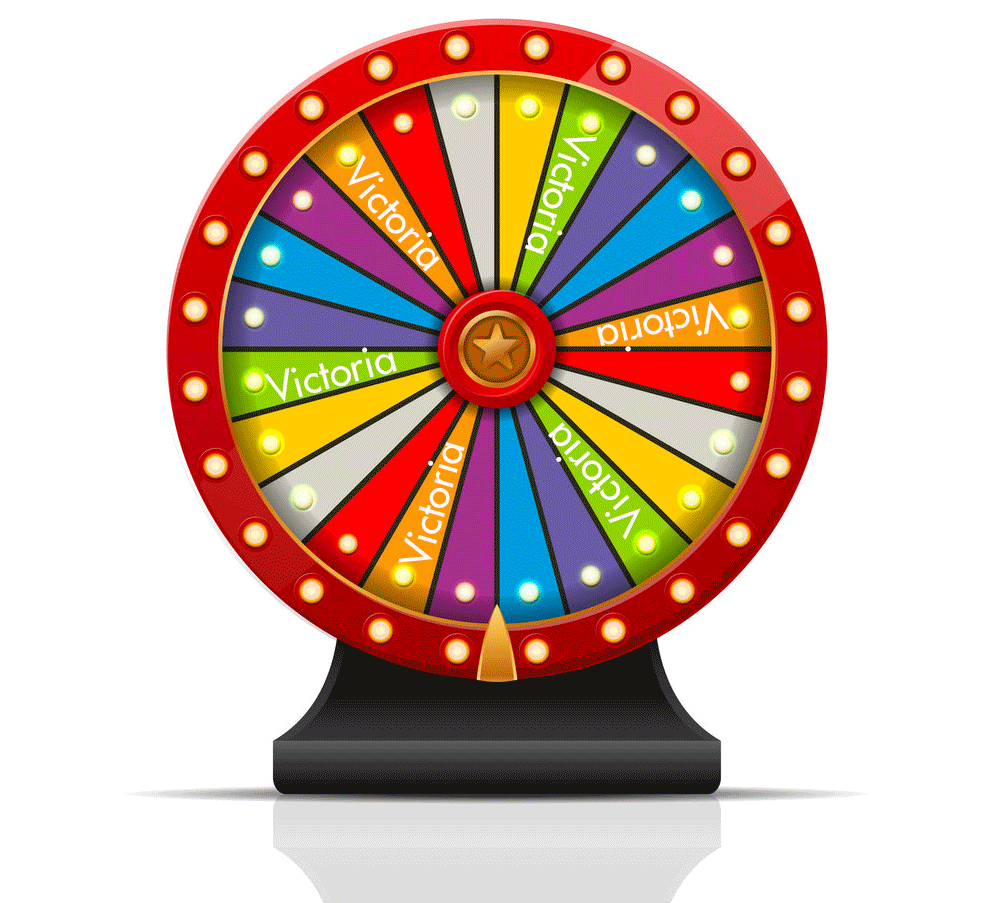 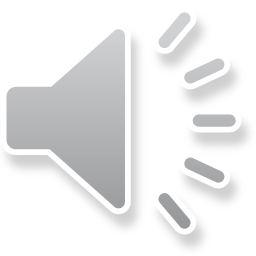 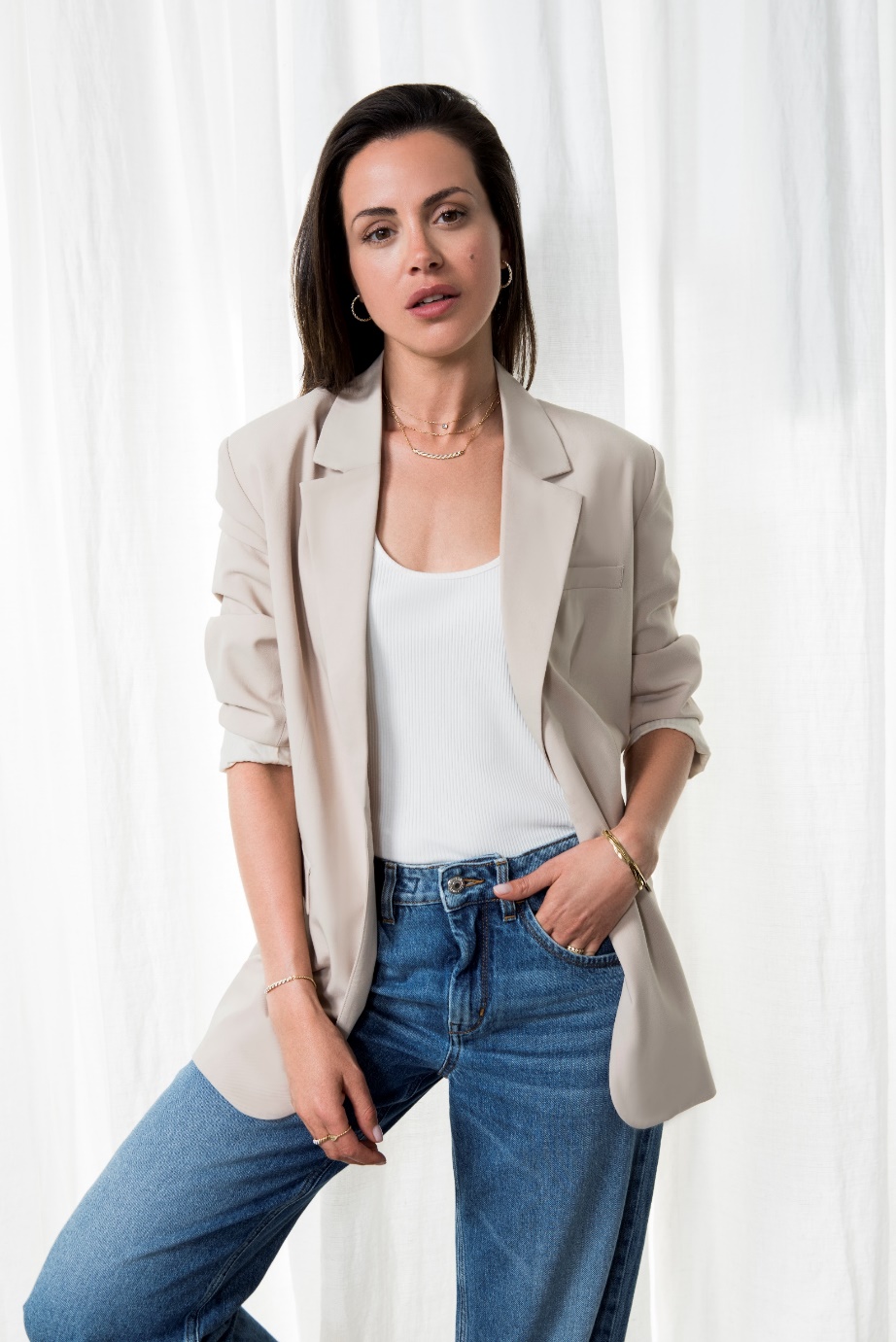 Pochette
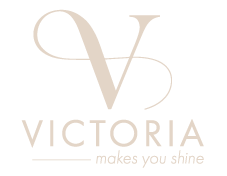 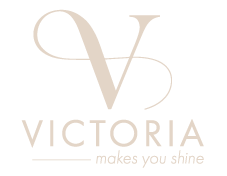 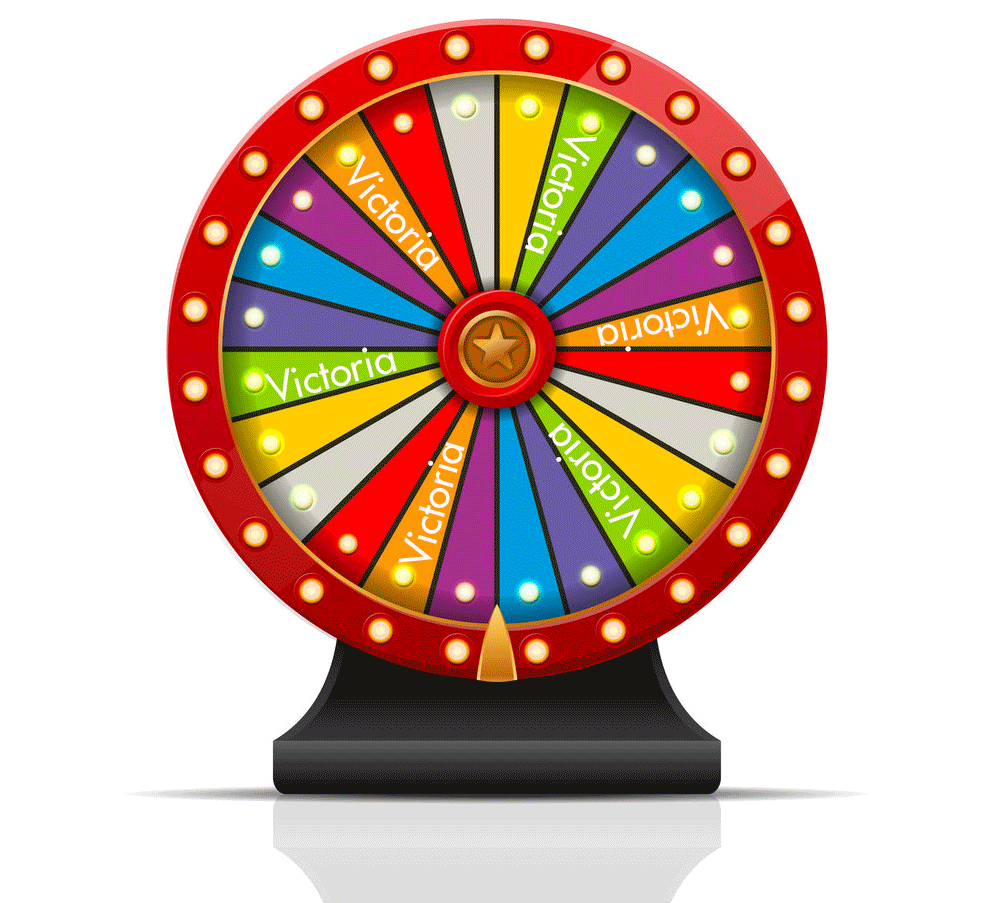 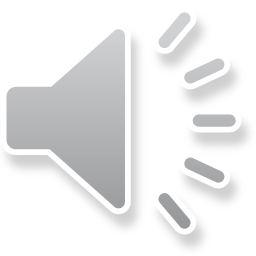 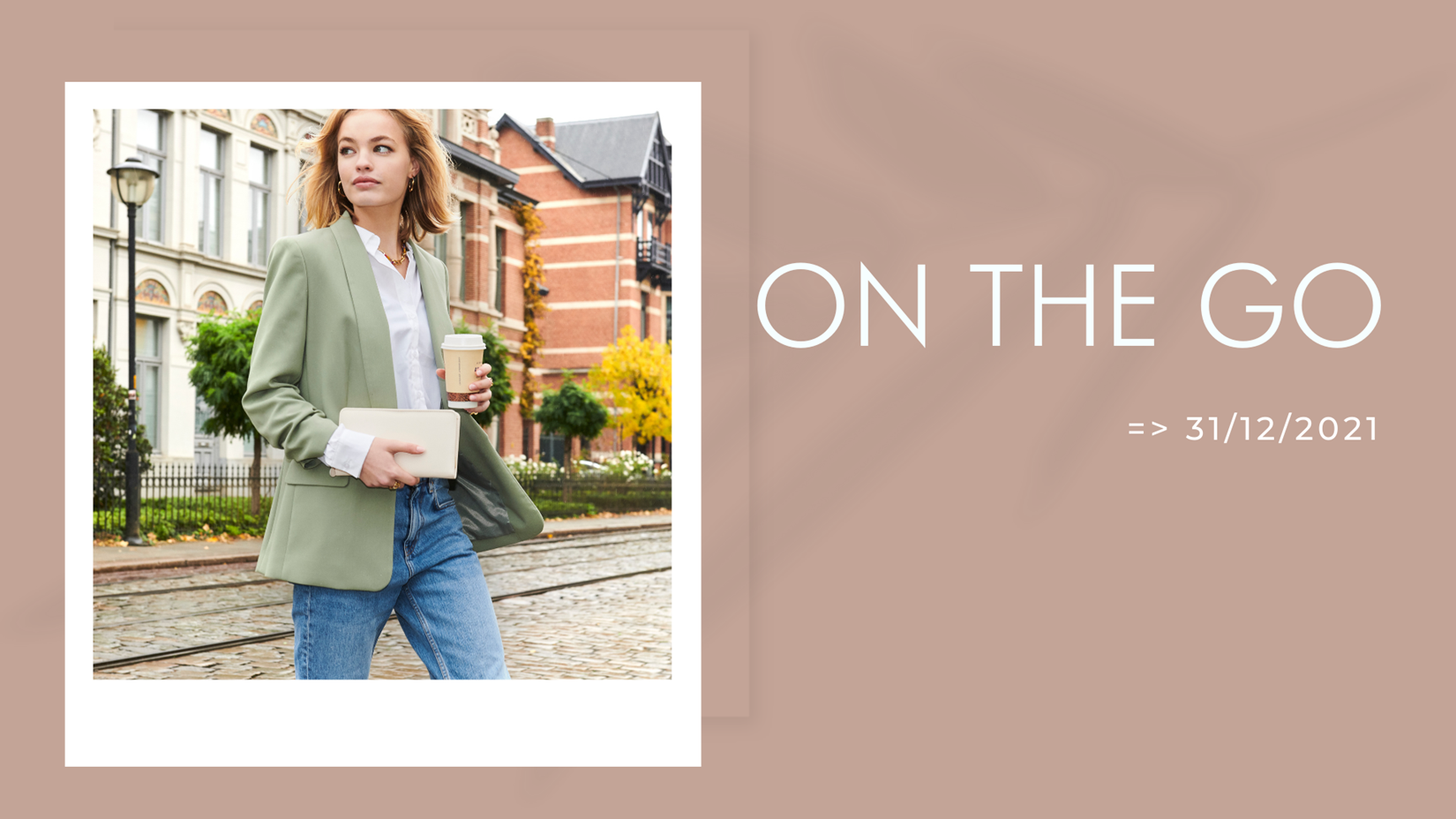 1991
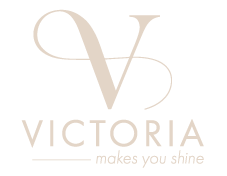 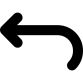 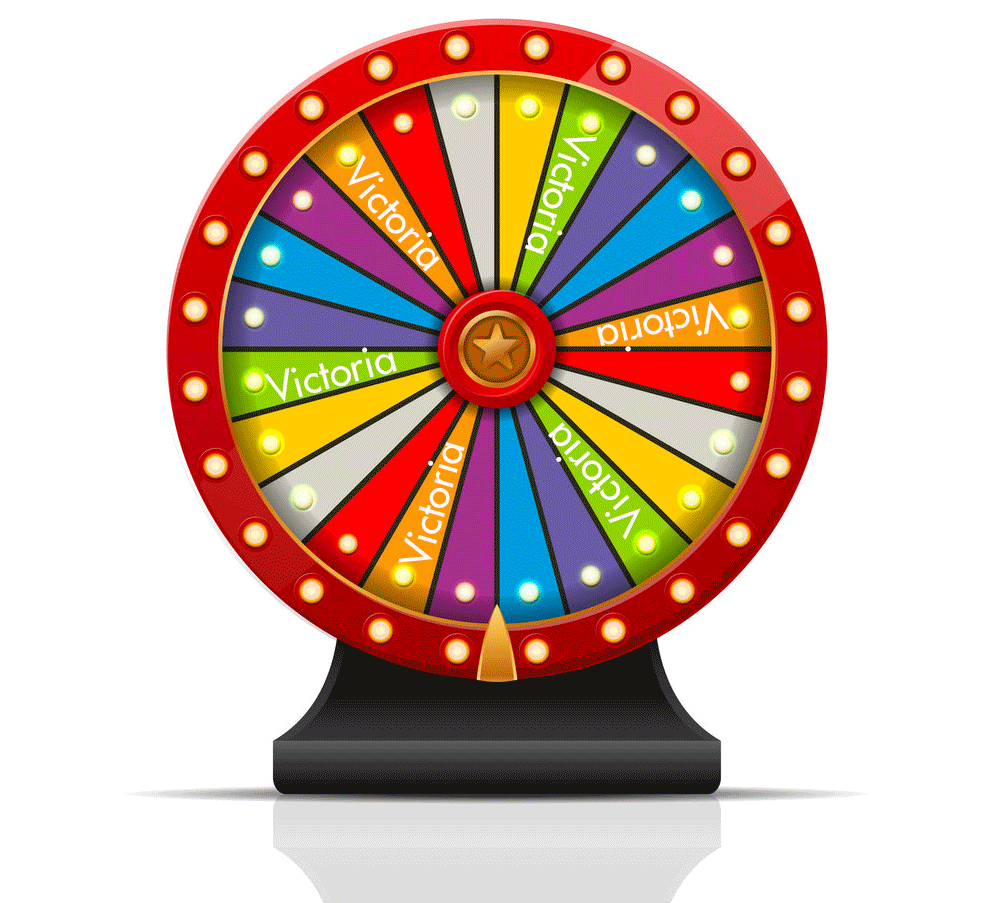 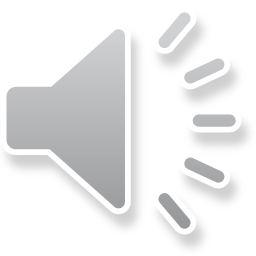 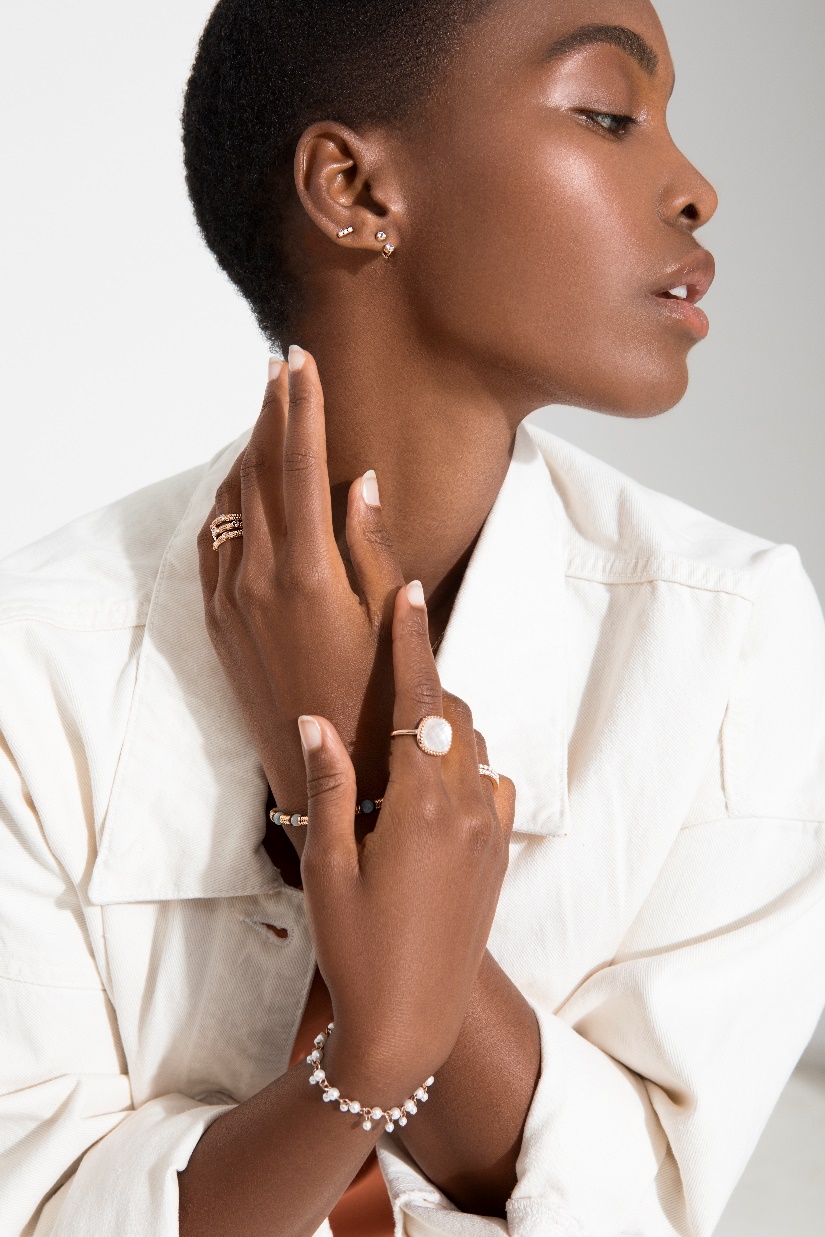 Belge
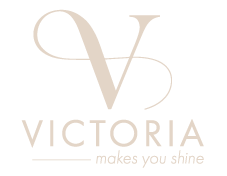 [Speaker Notes: Patrick]
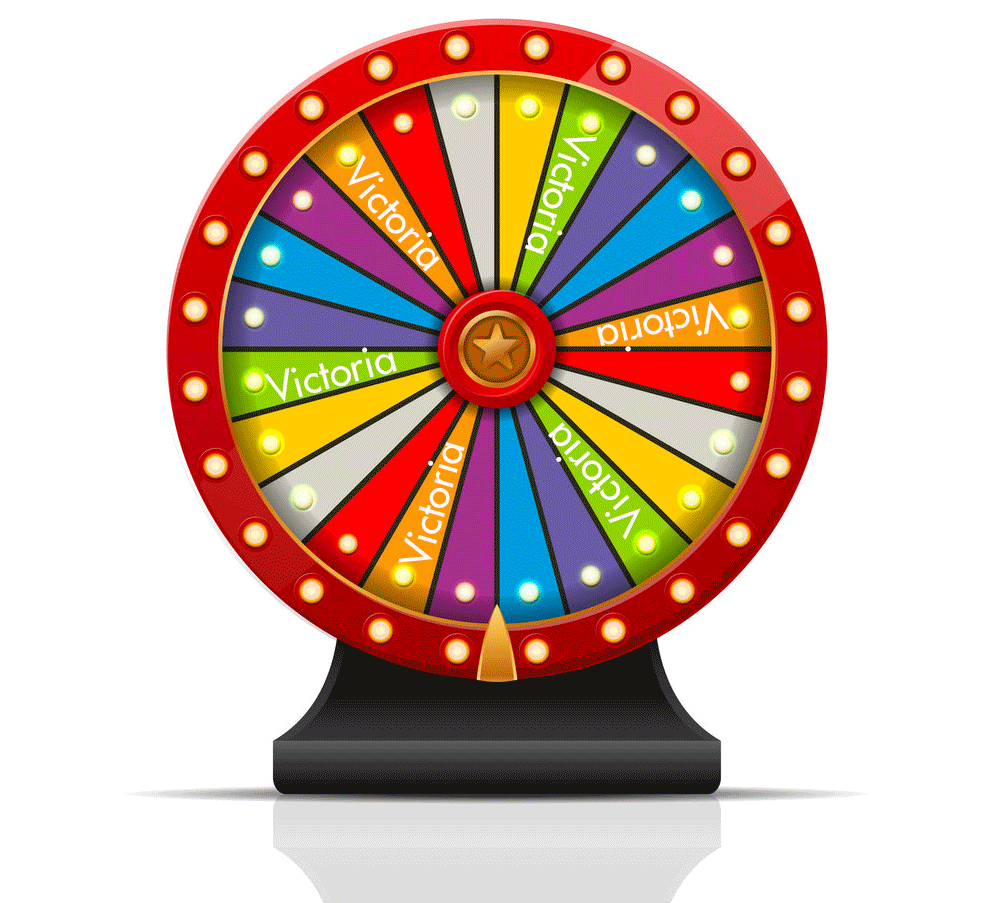 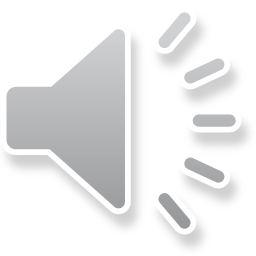 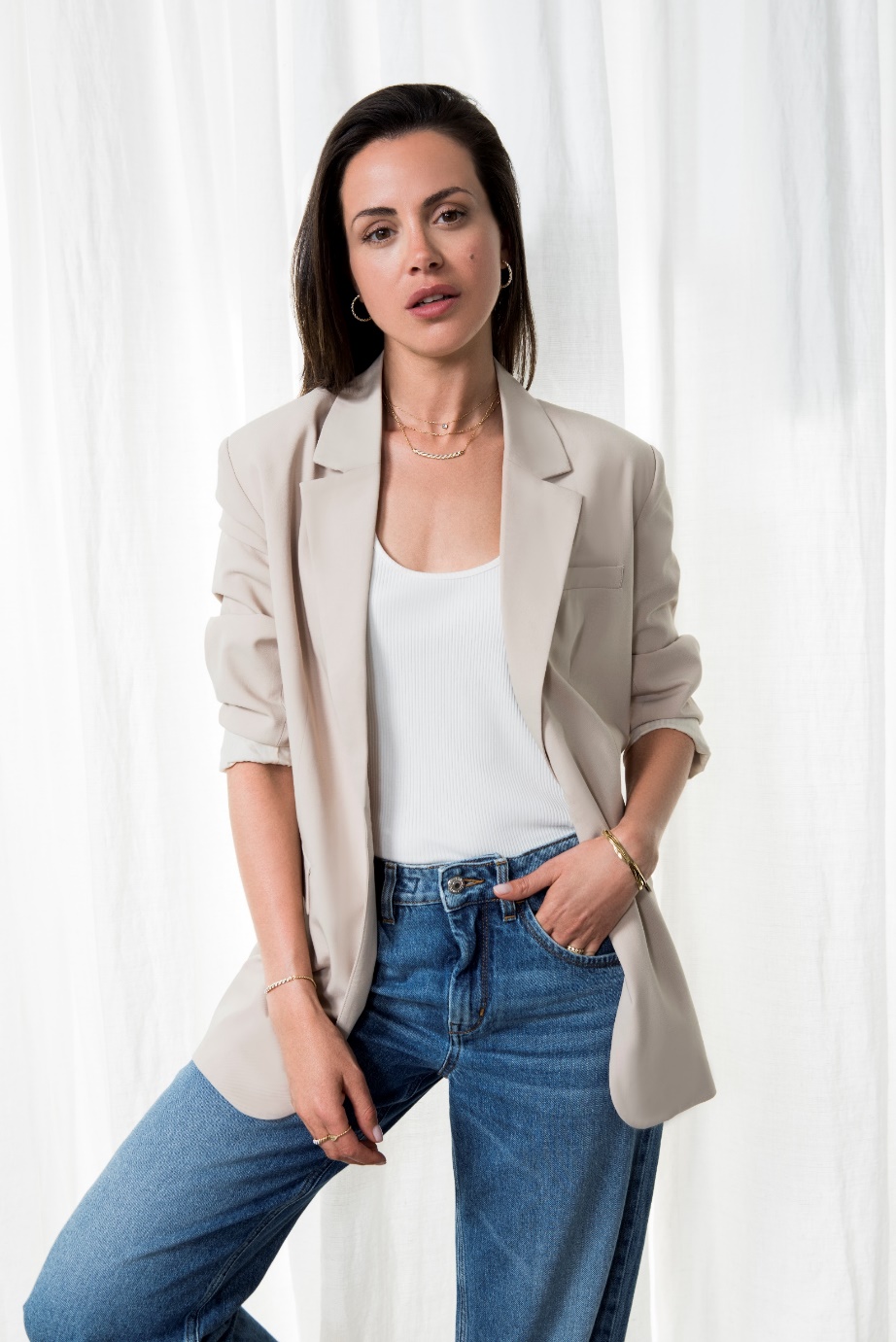 Catalogue
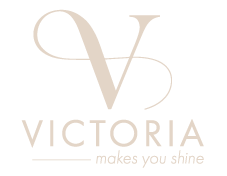 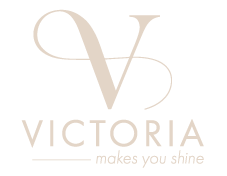 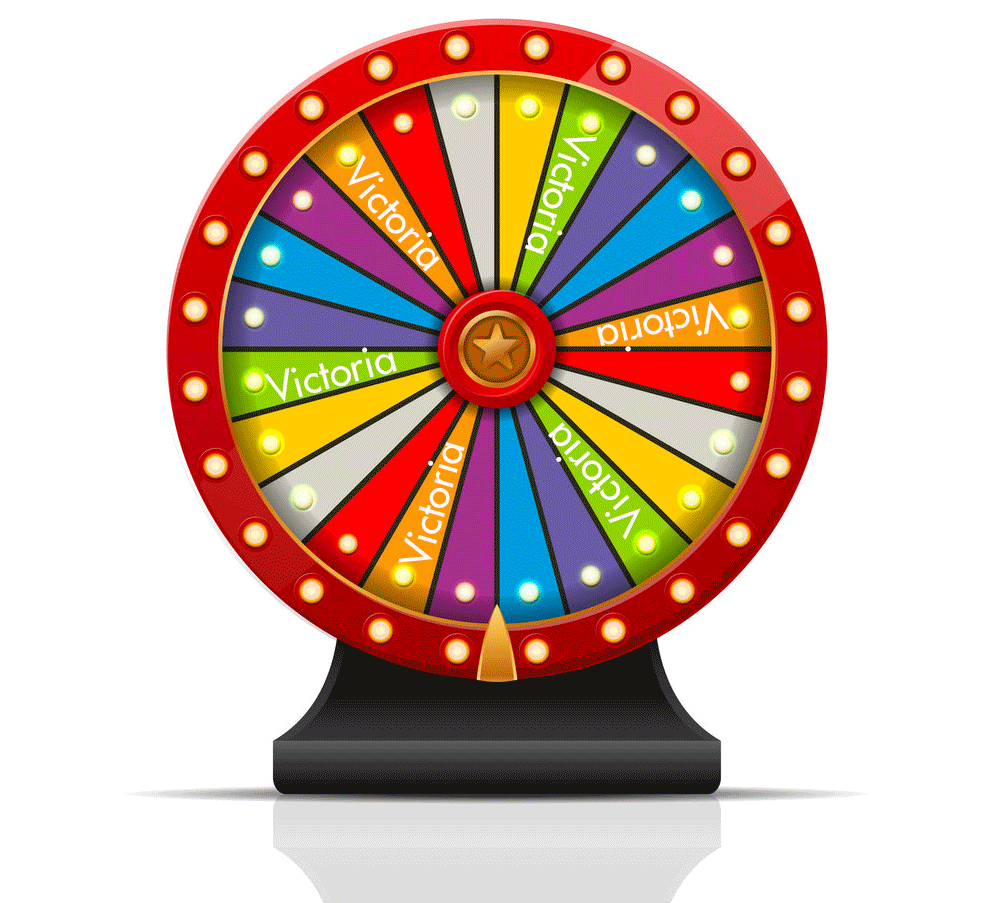 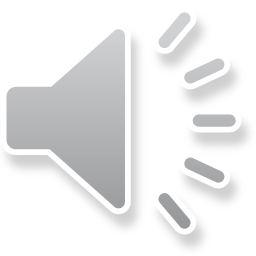 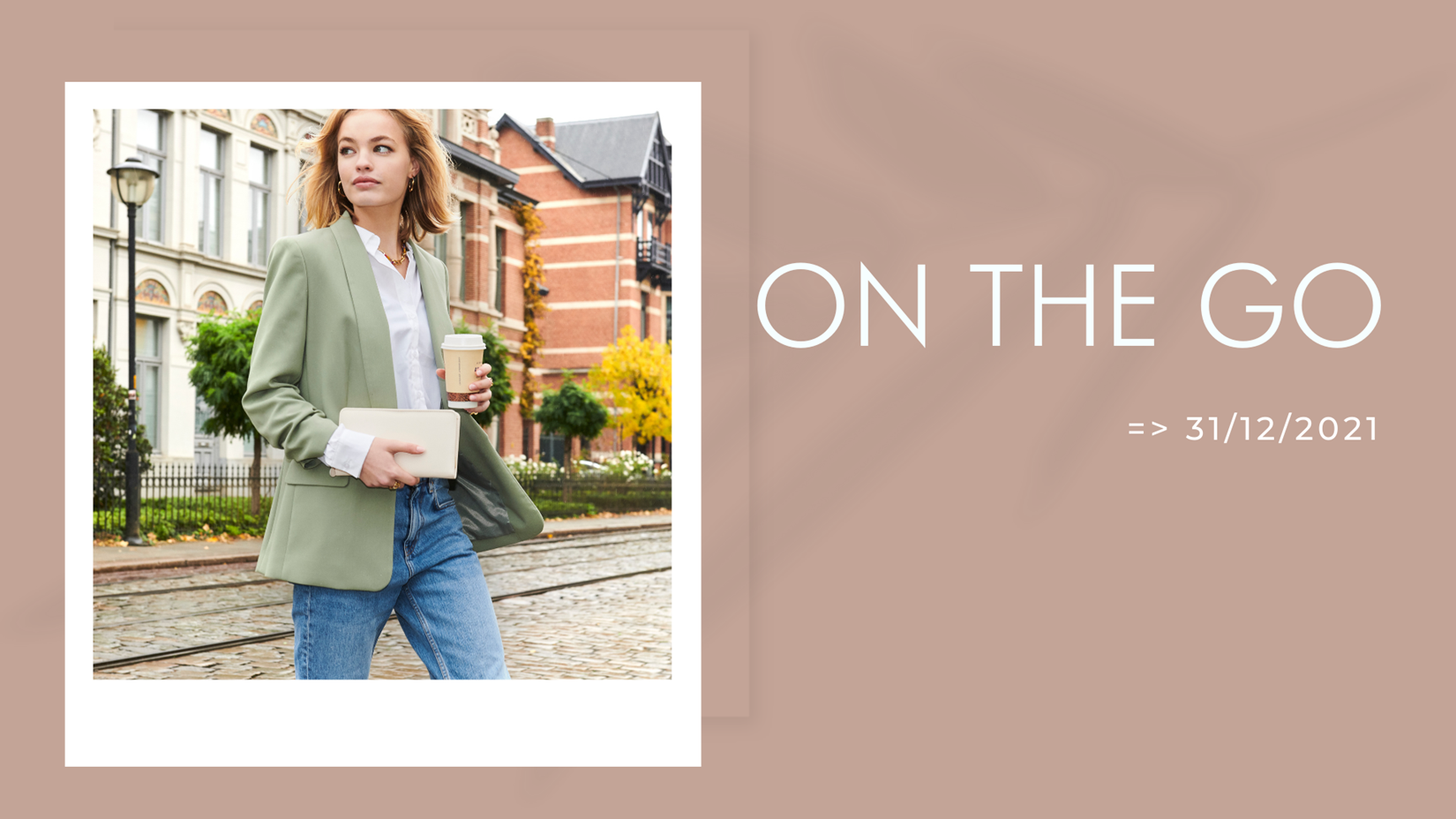 Actions
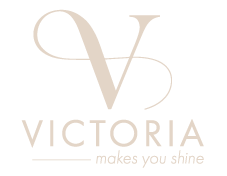 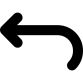 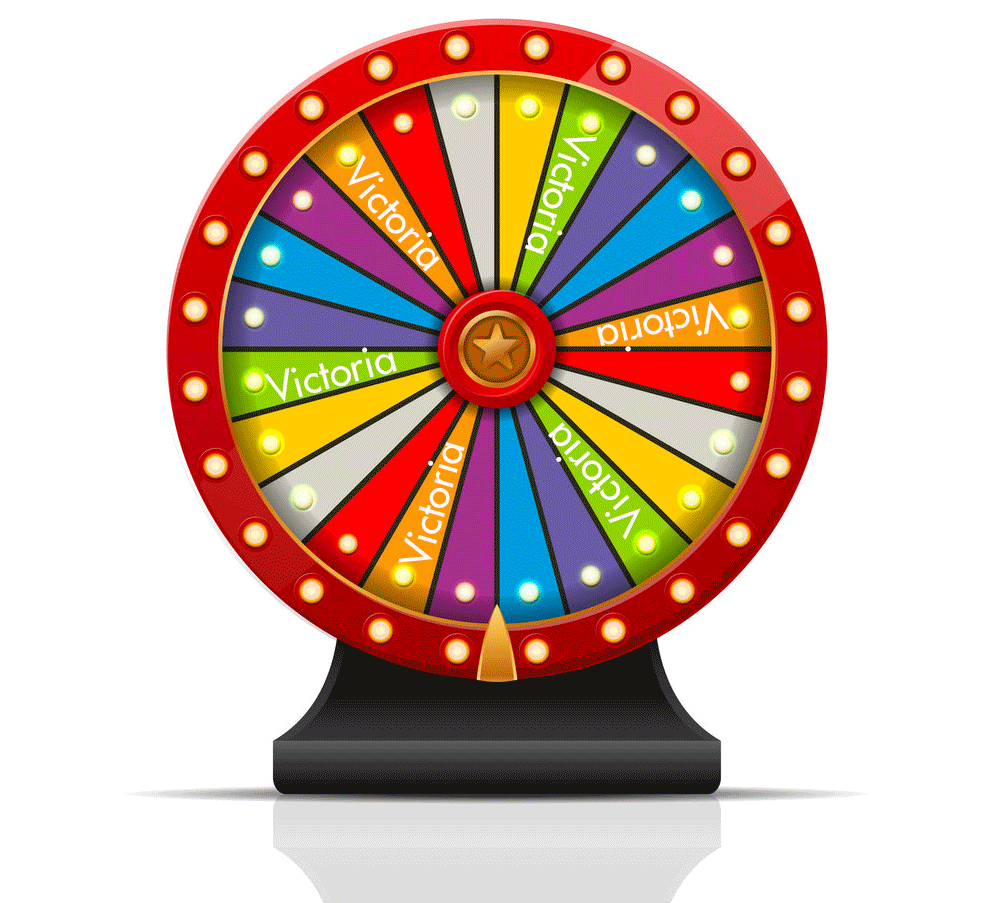 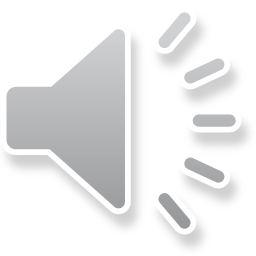 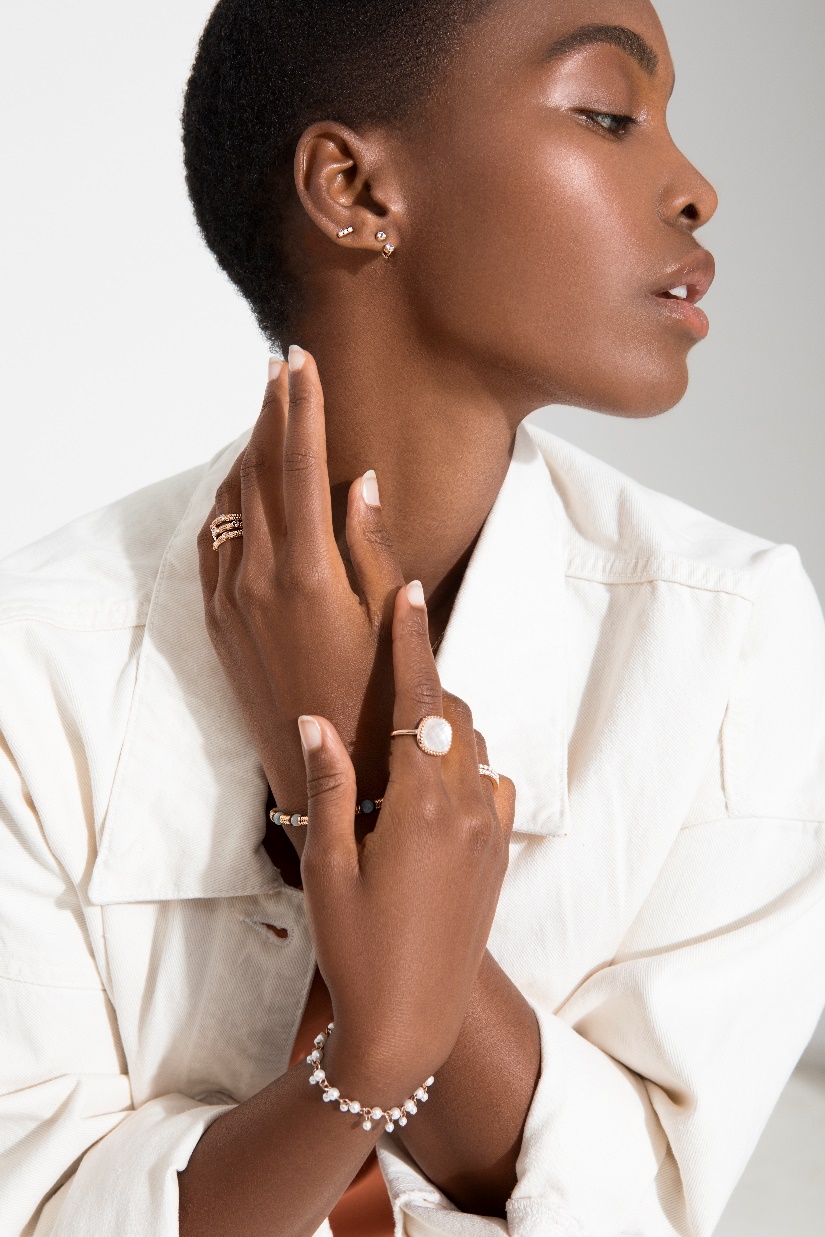 Commission
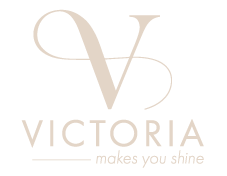 [Speaker Notes: Patrick]
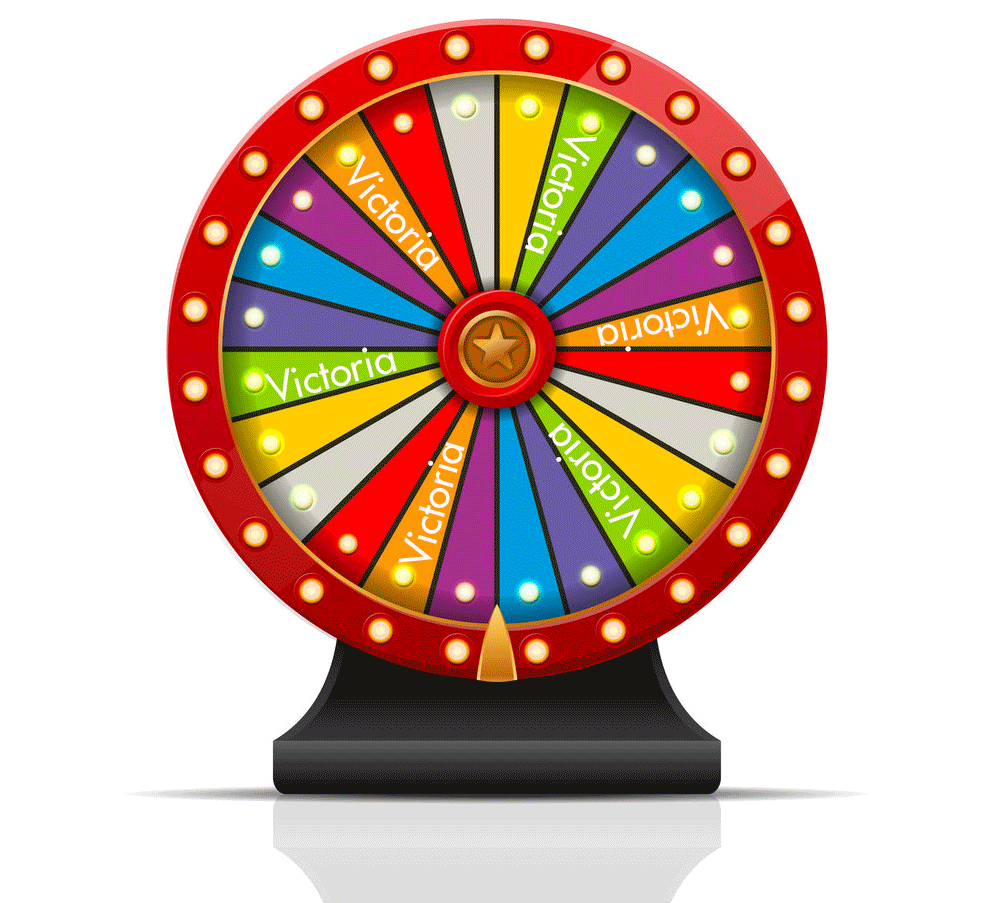 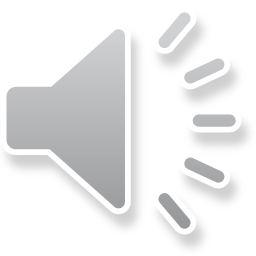 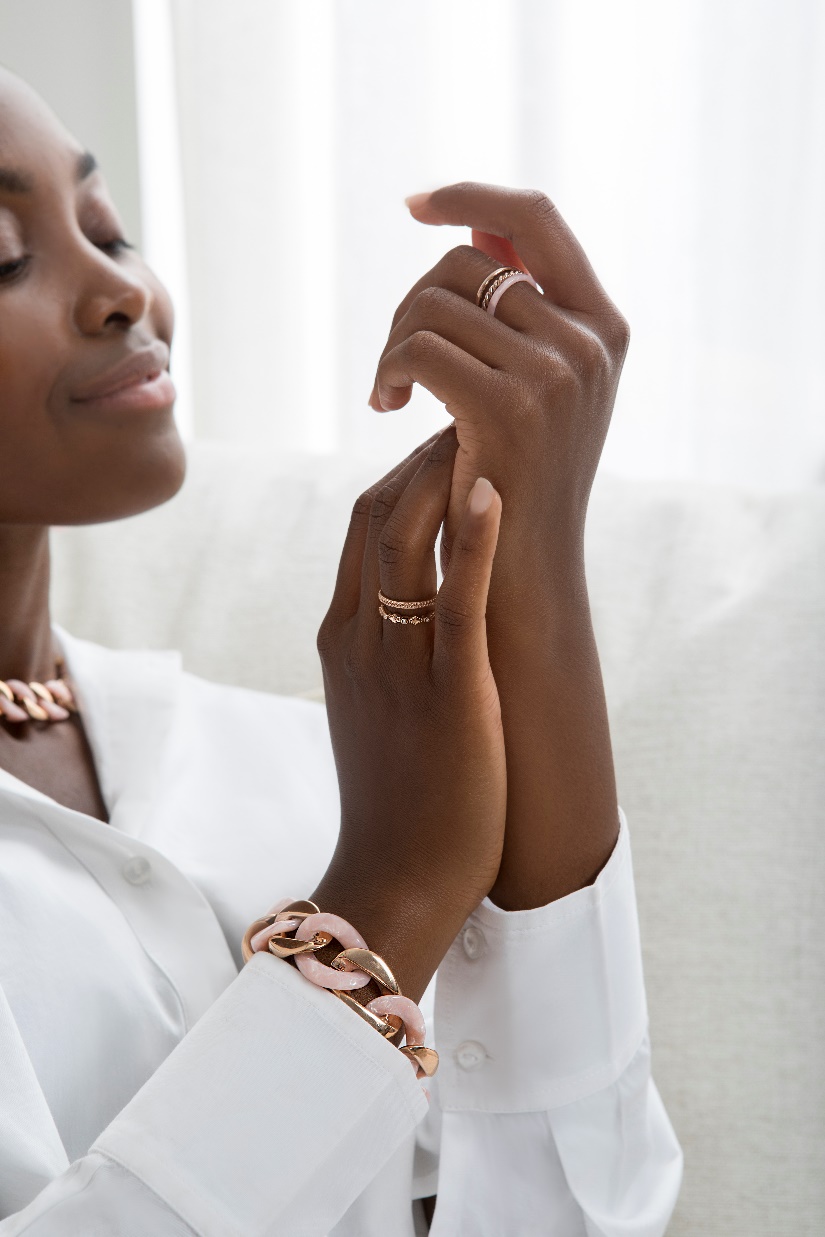 Anniversaire
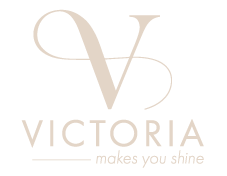 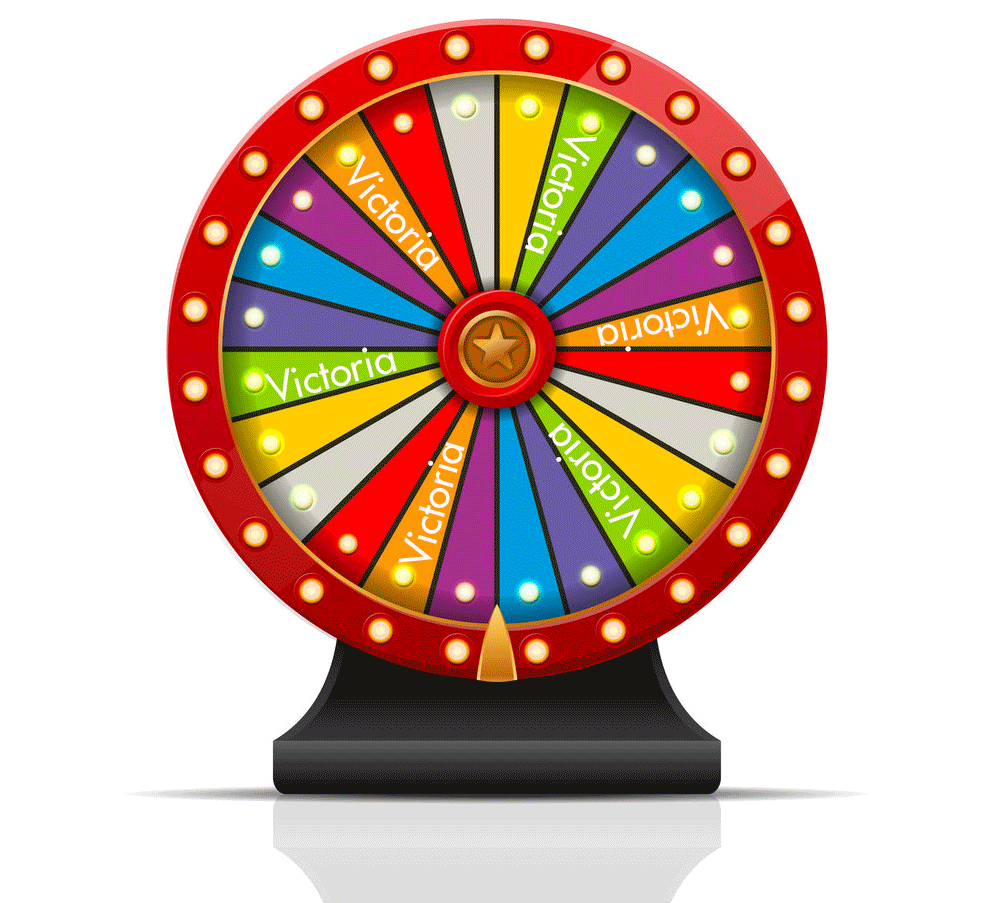 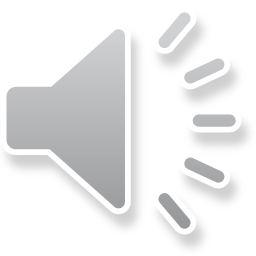 Marraine
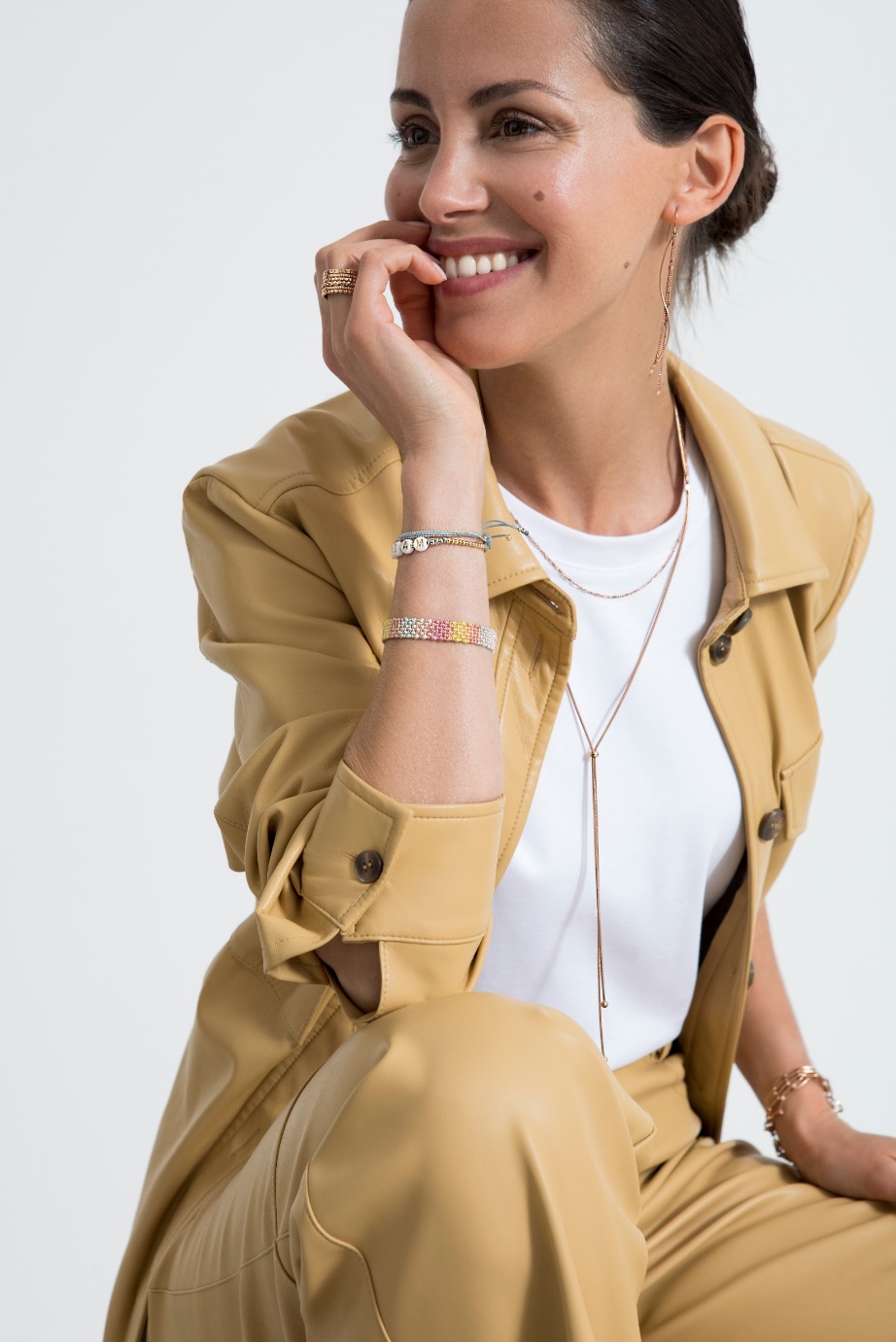 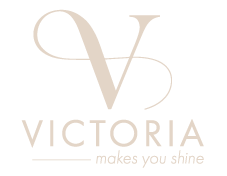 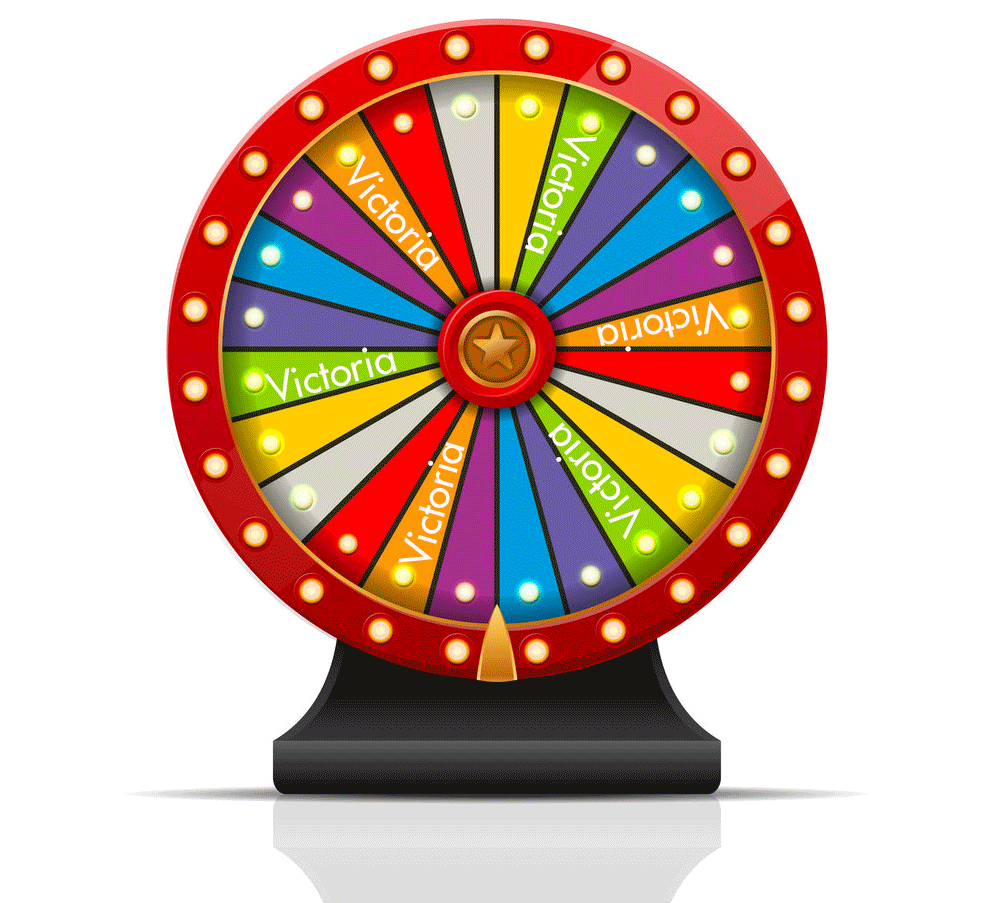 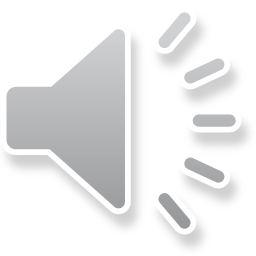 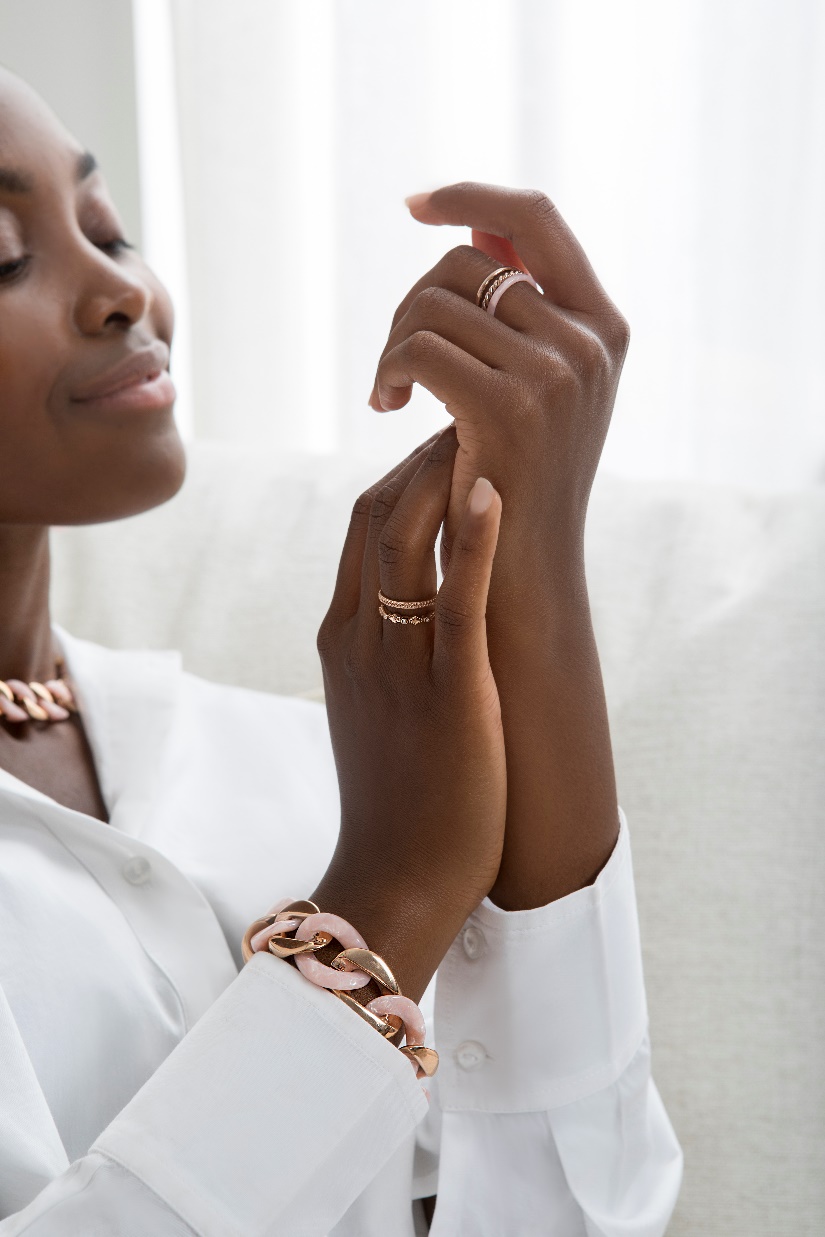 Soleils
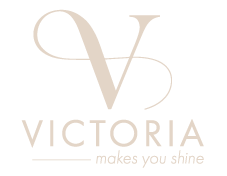 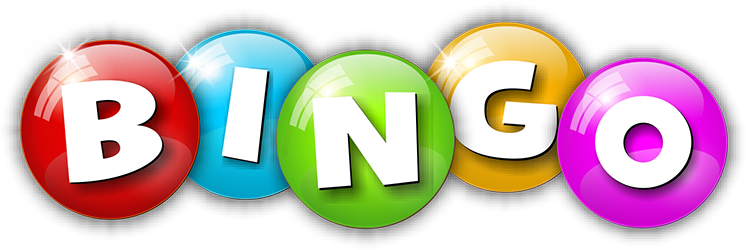 Victoria